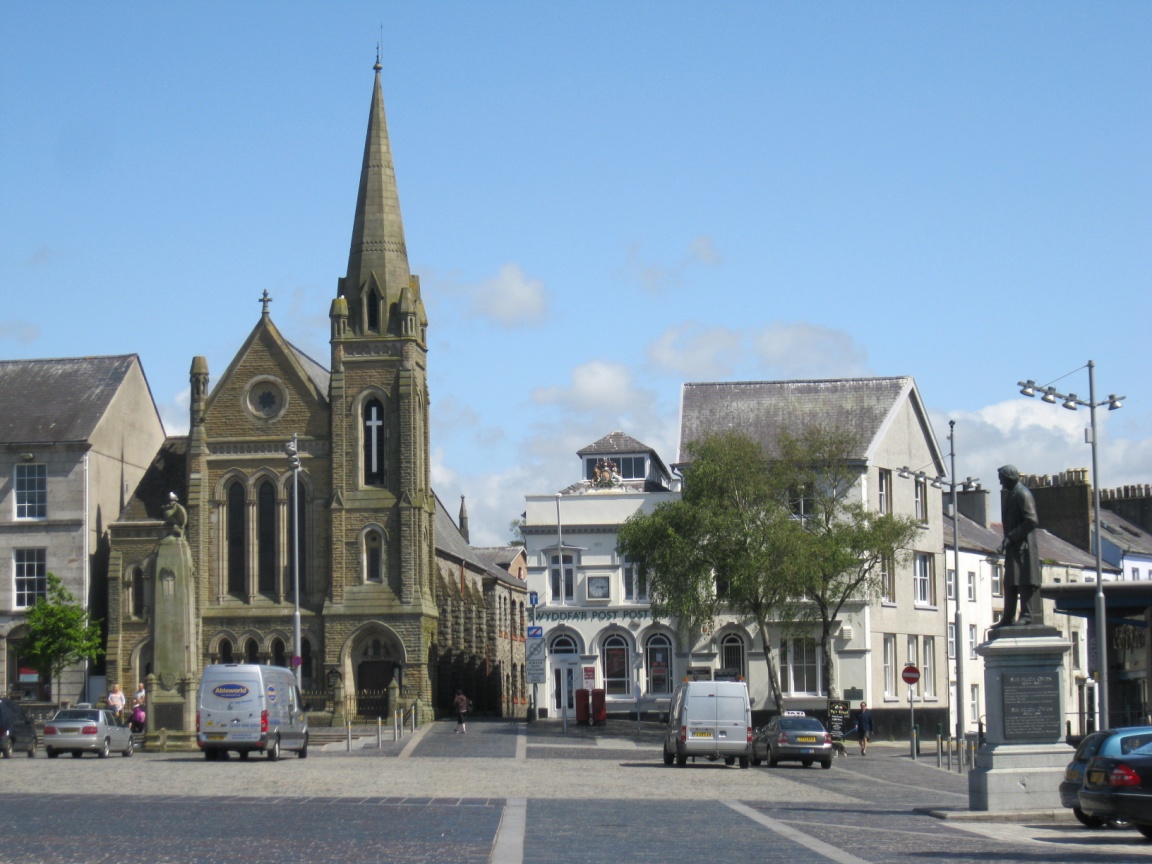 Уэльский городок
Карнарвон
Шайдурова Валентина Федоровна
Учитель английского языка
 ГБОУ «Школа №106»
Санкт-Петербург
2016
Фотографии автора презентации
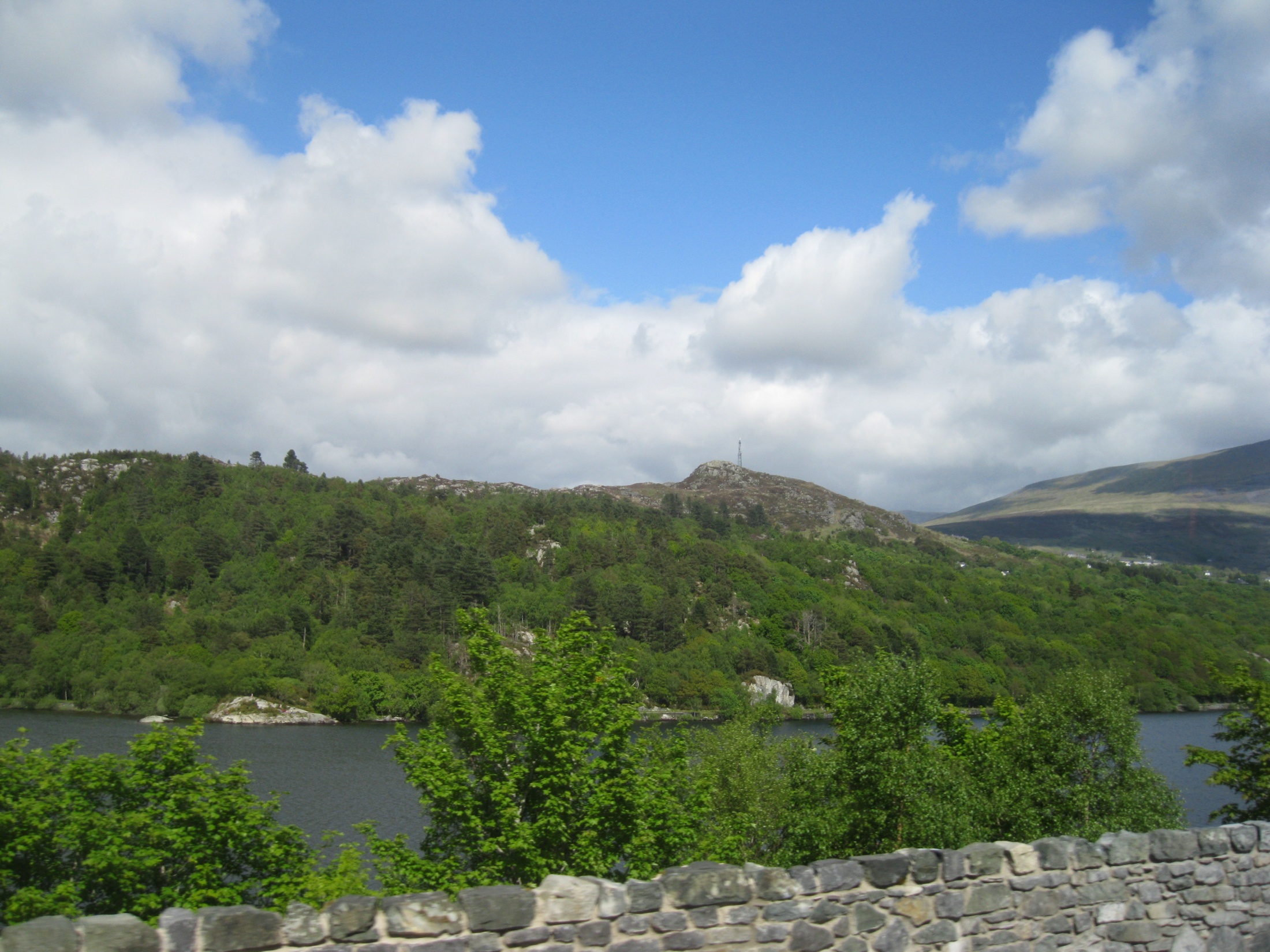 Уэльс прекрасен!
Wales the beautiful!
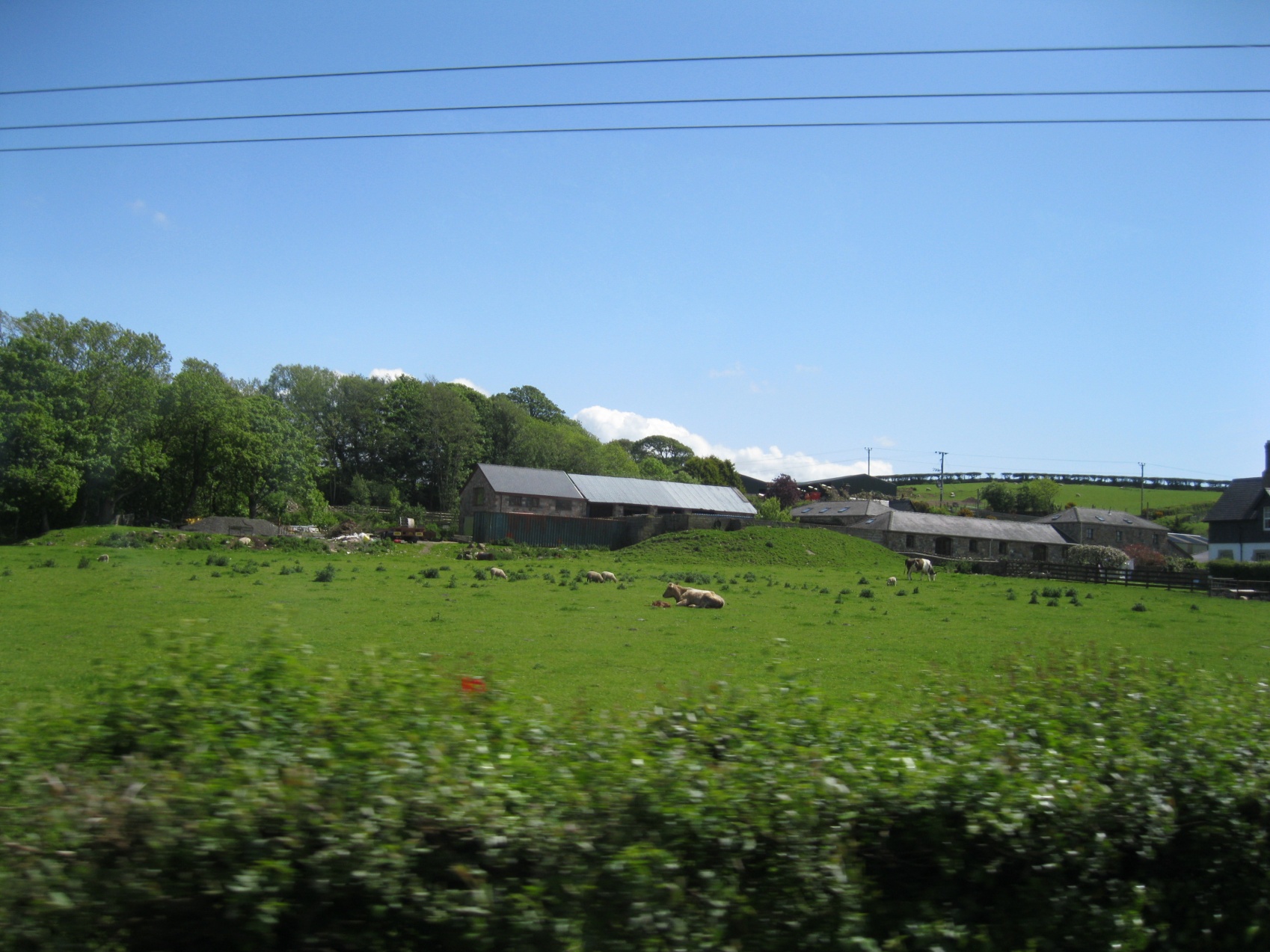 Окрестности городка Карнарвон
Карнарвон расположен
 на Северо-западном побережье Уэльса –
на берегу пролива Менай Ирландского моря
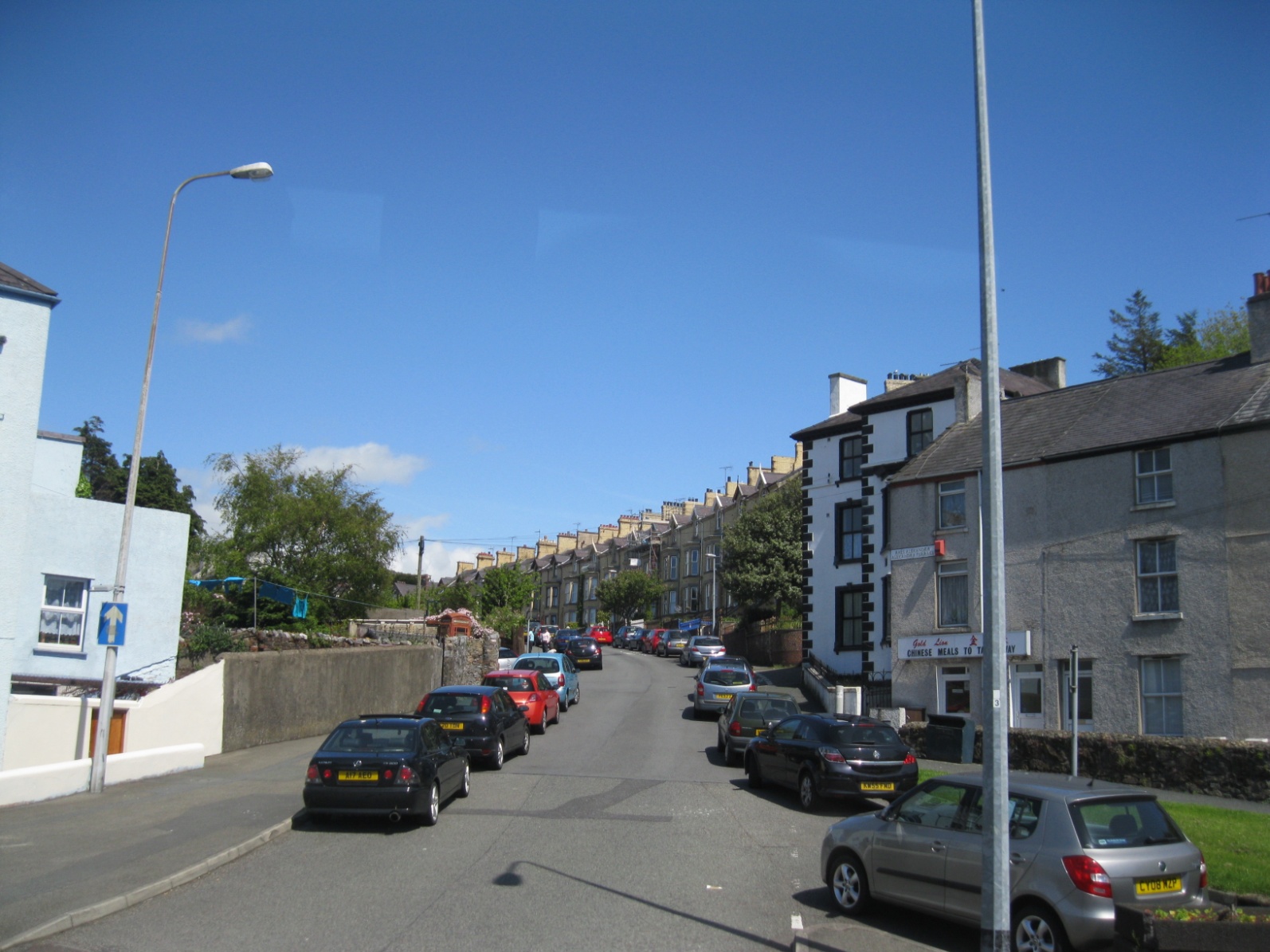 Название Карнарвон переводится как "крепость напротив острова", т.к. именно напротив города Карнарвон расположен
 о. Англси.
Въезжаем в город
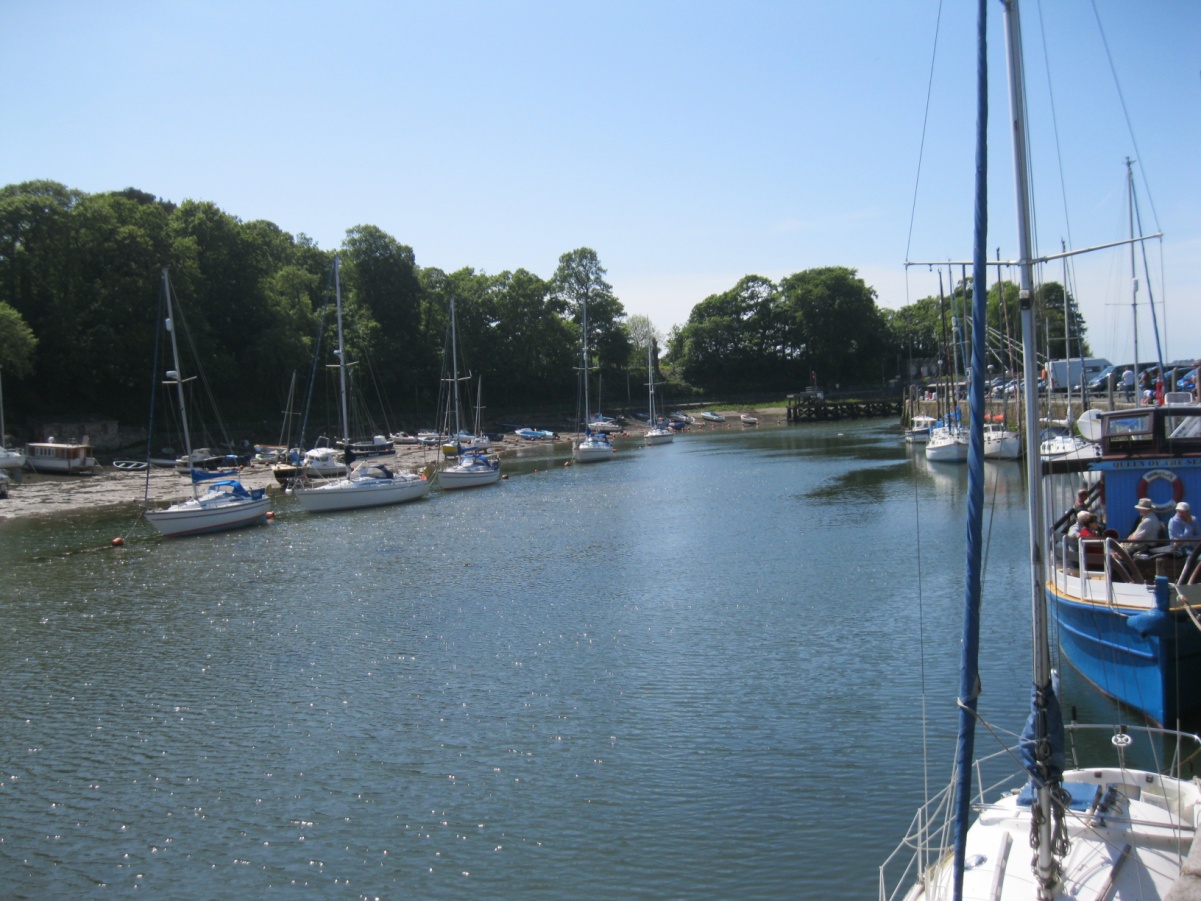 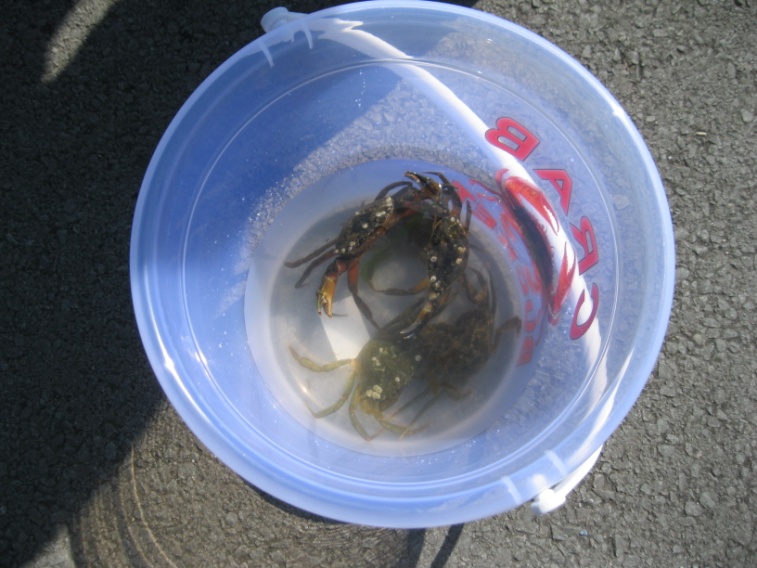 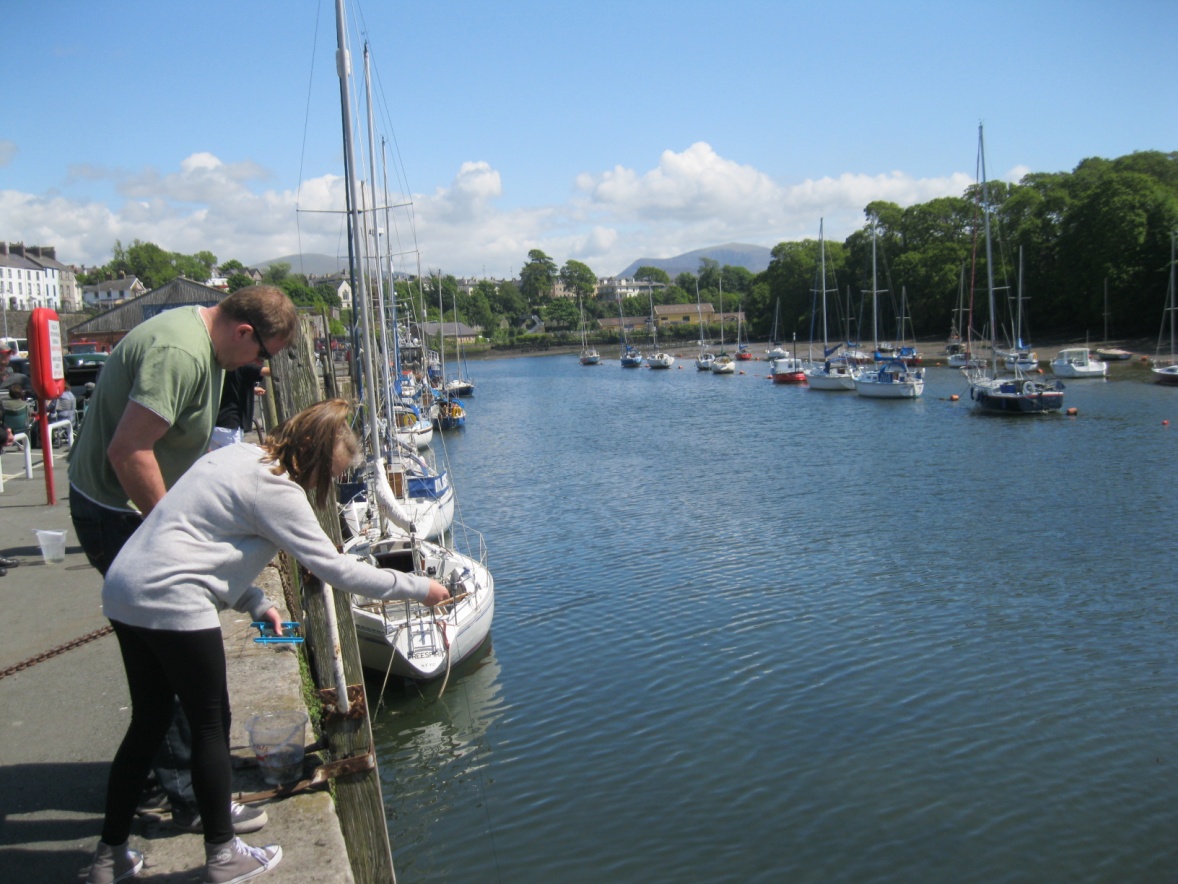 Жителя города (12 тыс.)
любят проводить время
 на набережной пролива
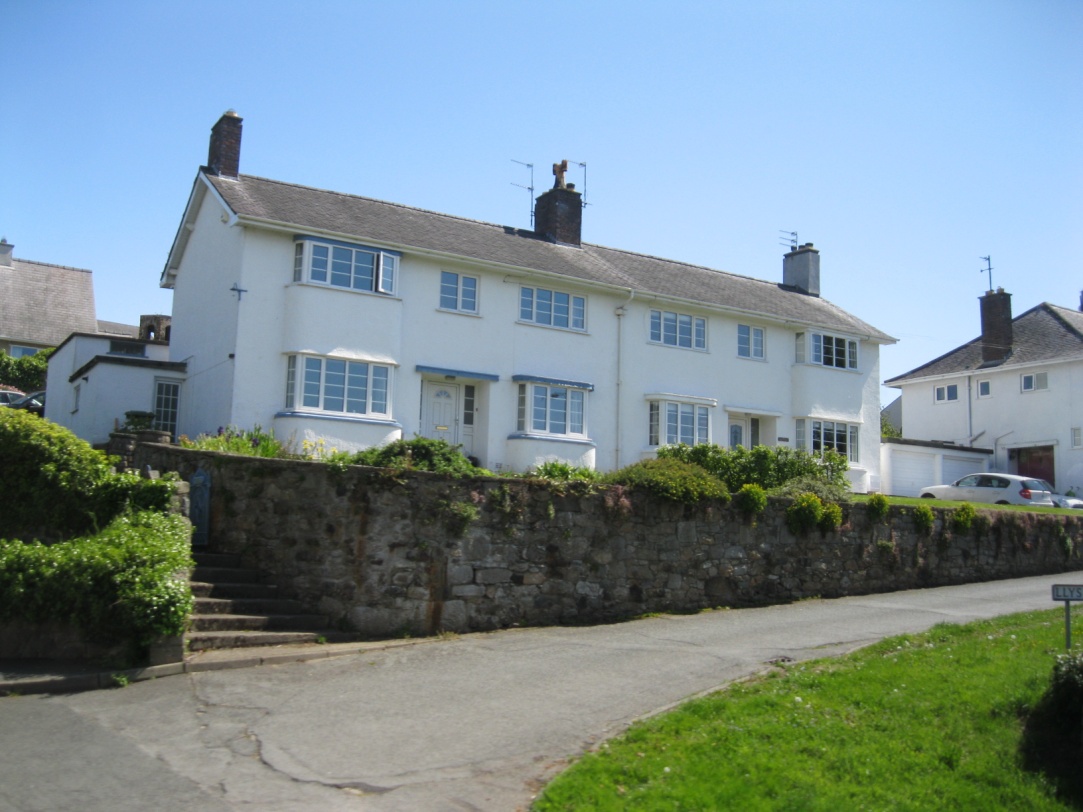 Жители Уэльса и Англии 
любят отдыхать здесь
 в выходные дни.
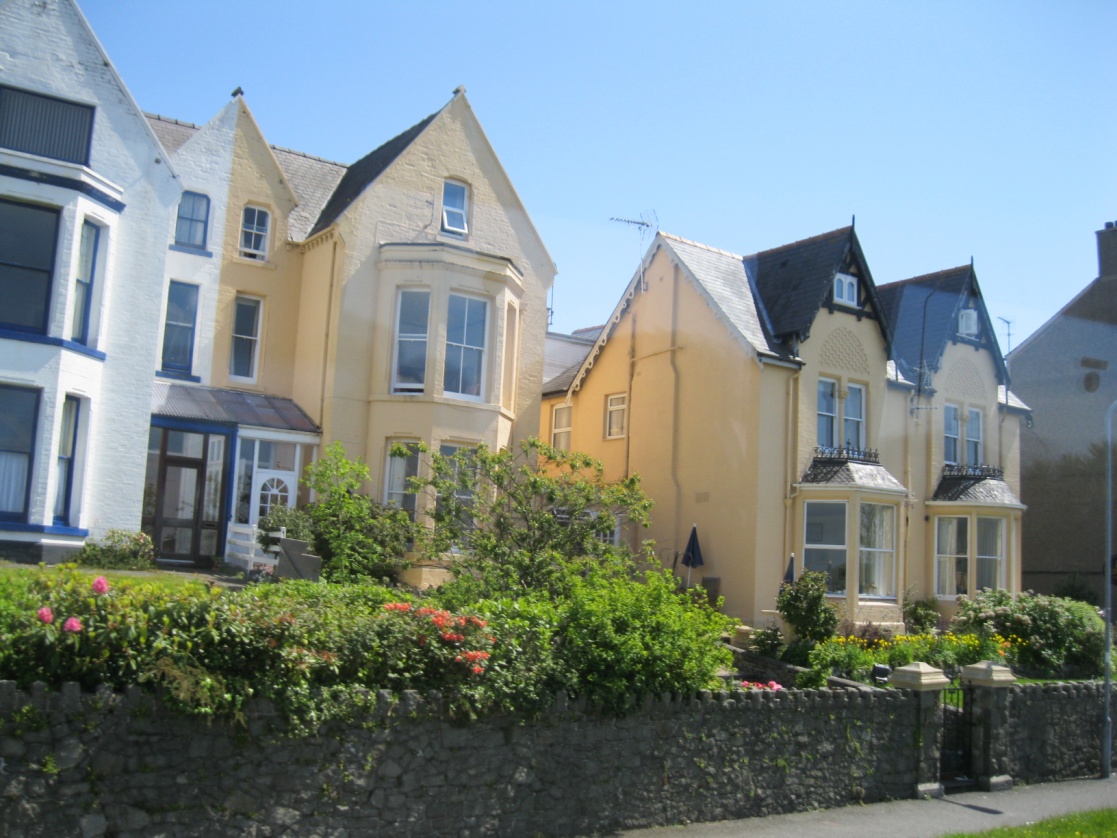 Поэтому дома Карнарвона 
напоминают курортные места.
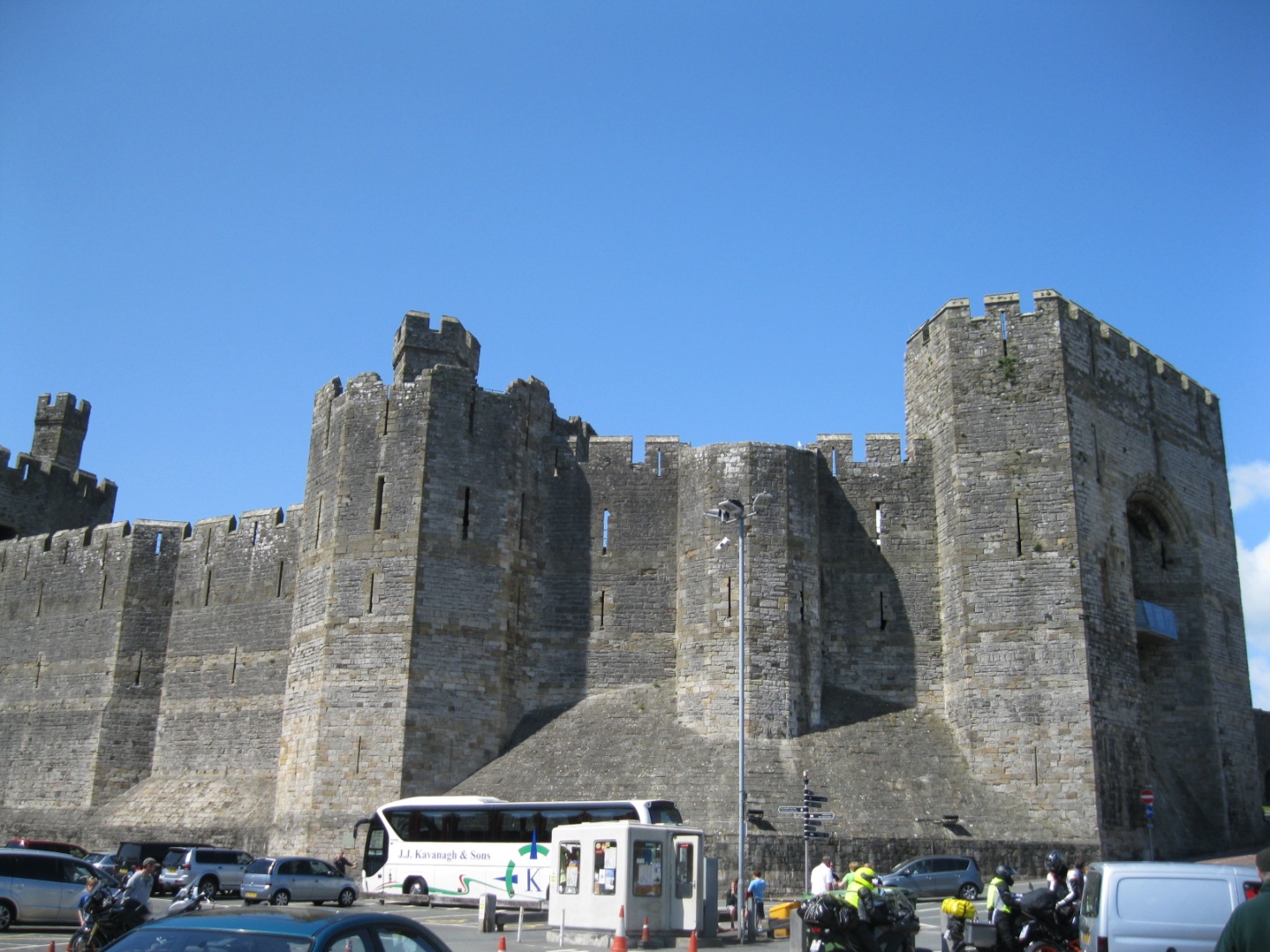 Город знаменит прежде всего своим замком.
 Замок Карнарвон – один из самых больших замков Европы, 
самое великое сооружение короля Эдуарда I.
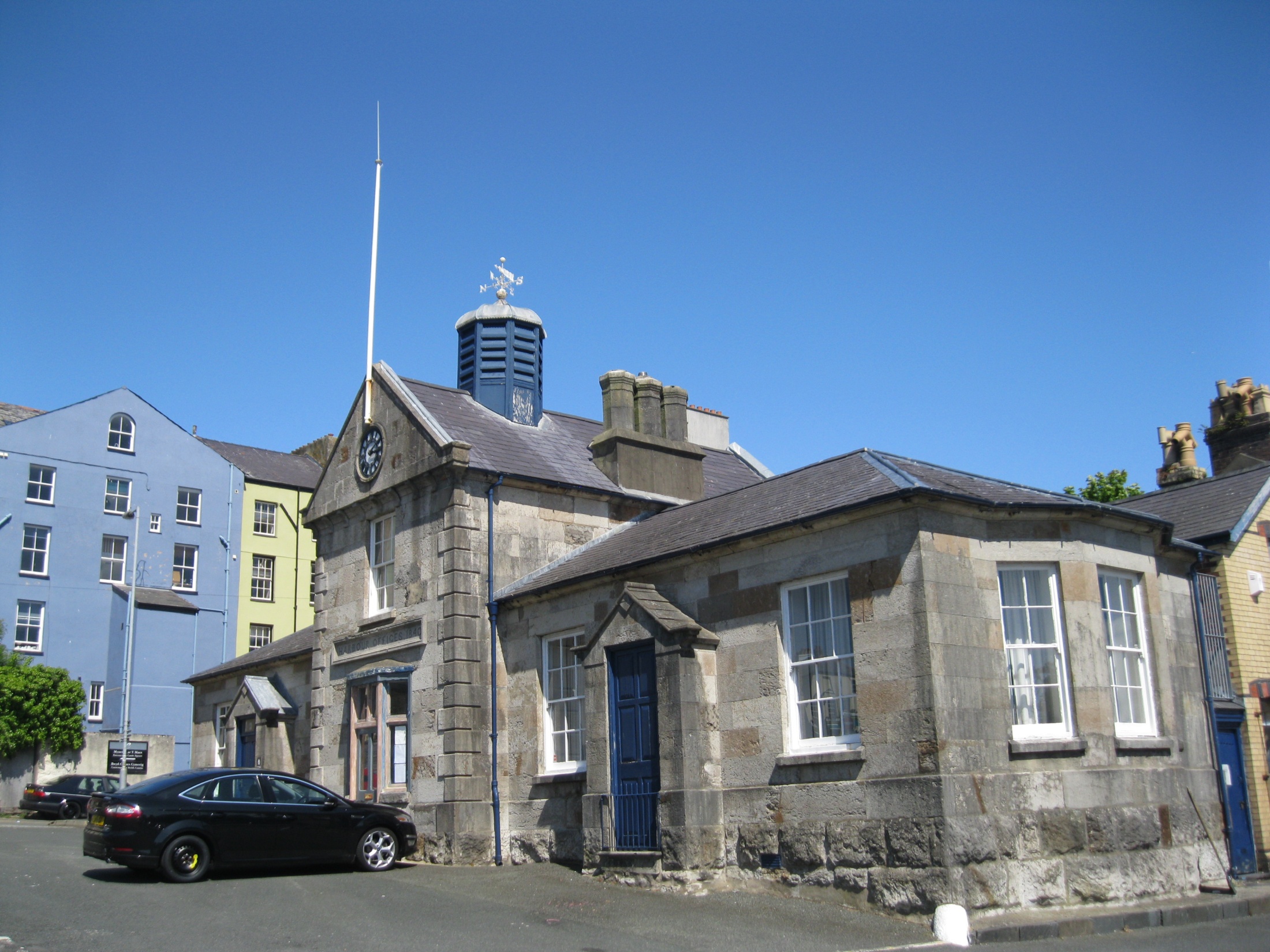 Так дома выглядят рядом с замком.
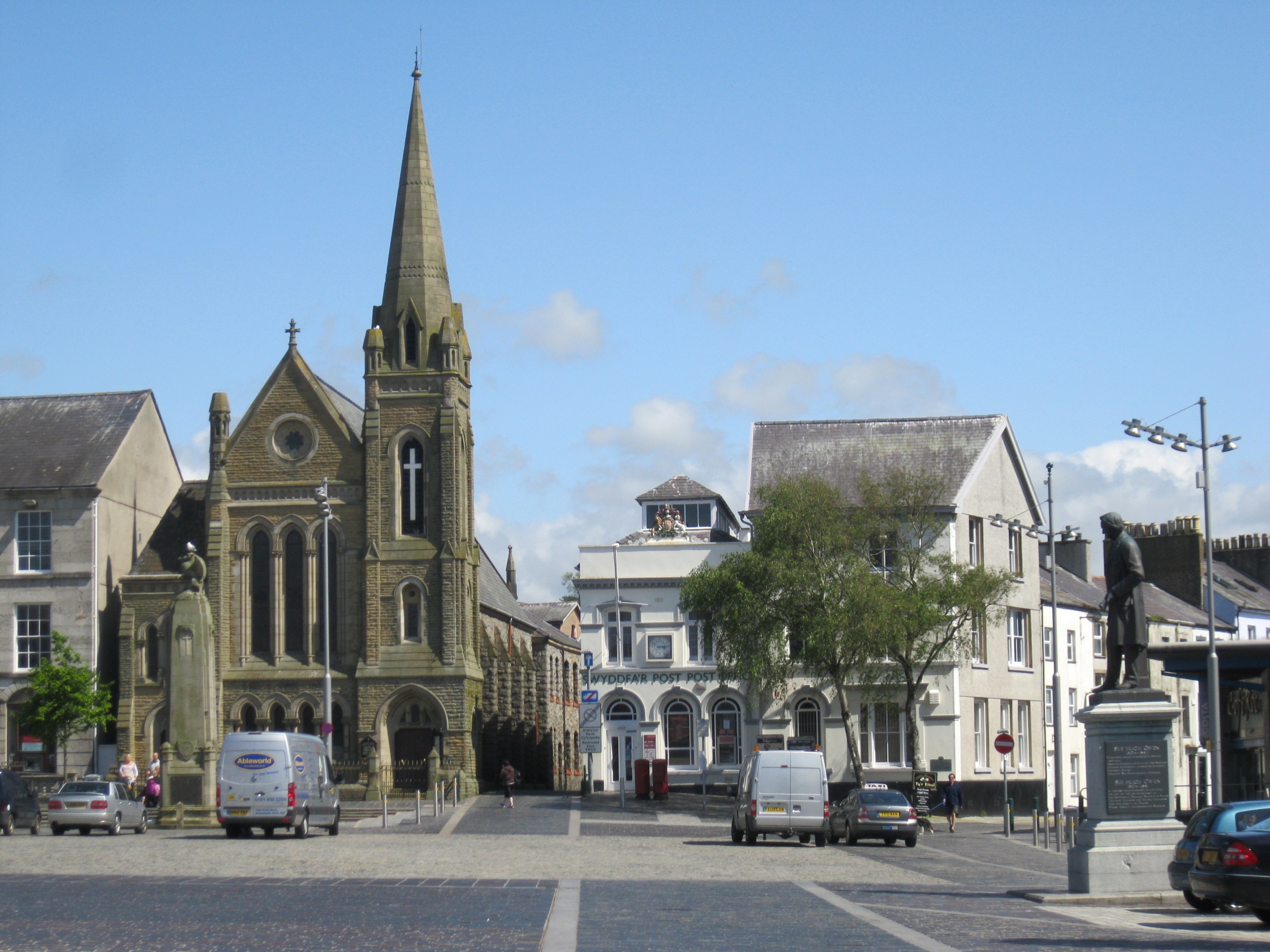 Это - живописный старый город 
с красивой  центральной площадью,
 узкими улицами,
 многочисленными лавками
 с сувенирами
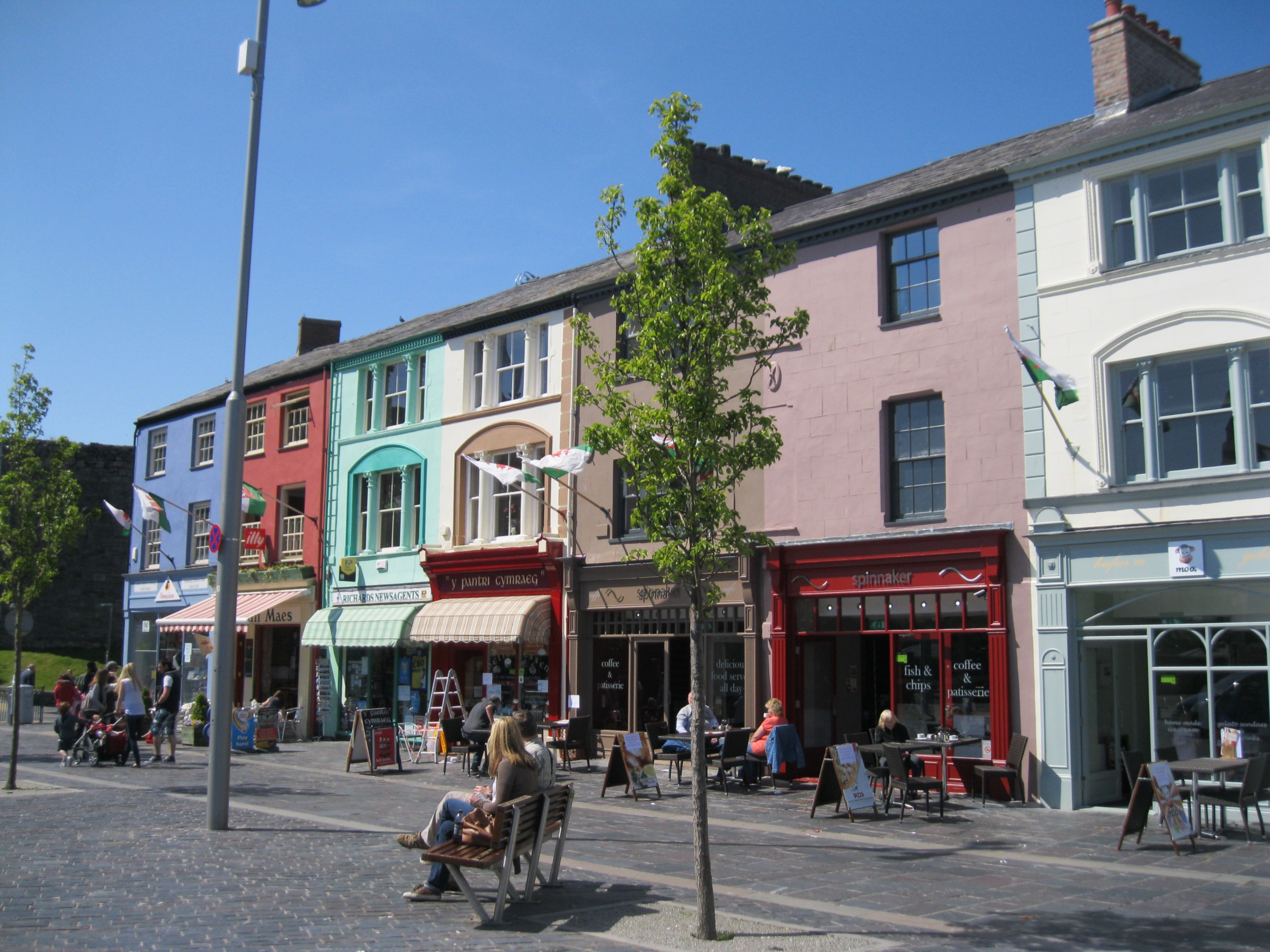 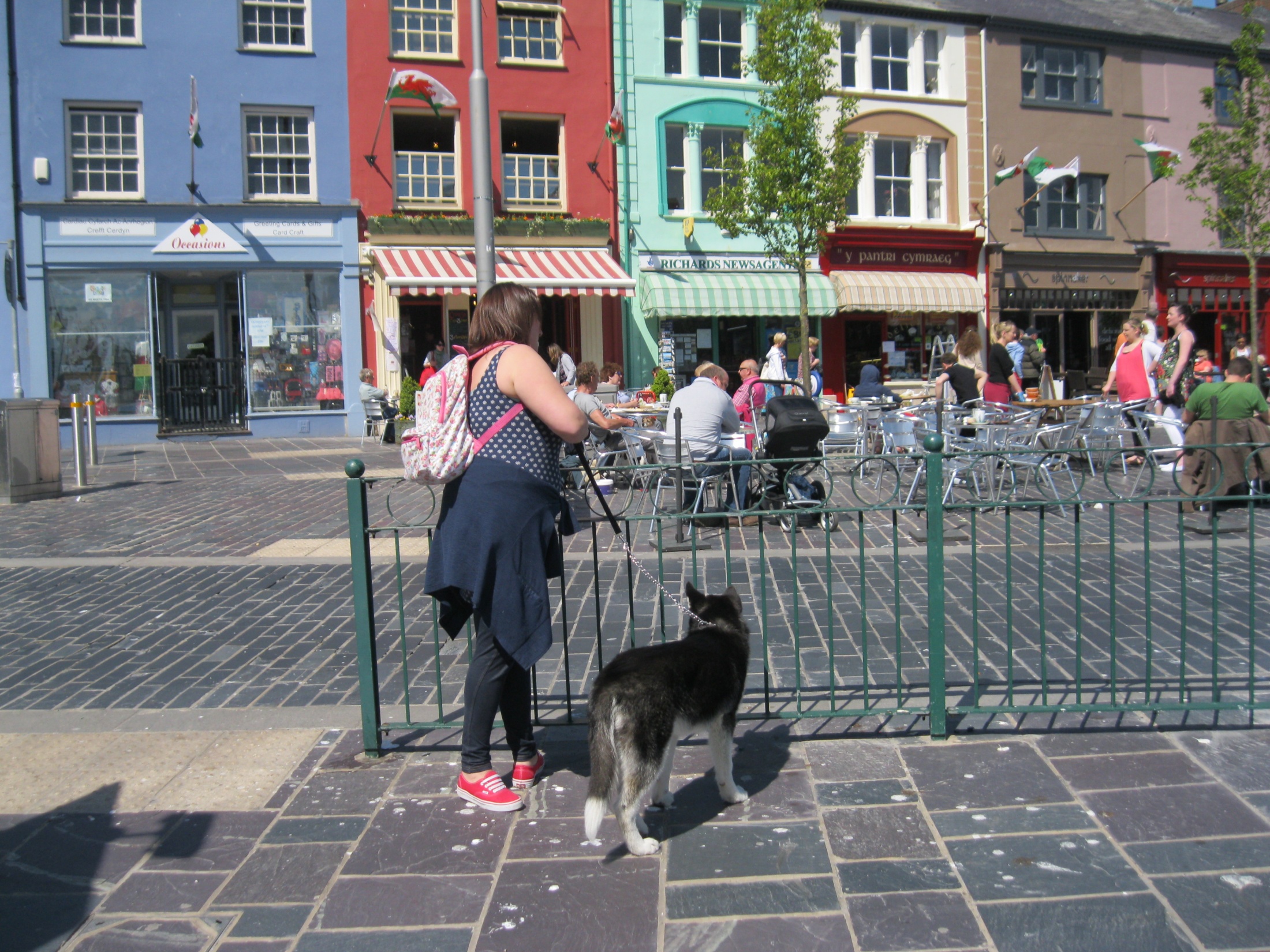 Карнарвон является цитаделью валлийского языка.
 Это - одно из лучших мест в мире, где можно услышать живой кельтский язык, поскольку более чем 80 % населения города говорят на валлийском языке.
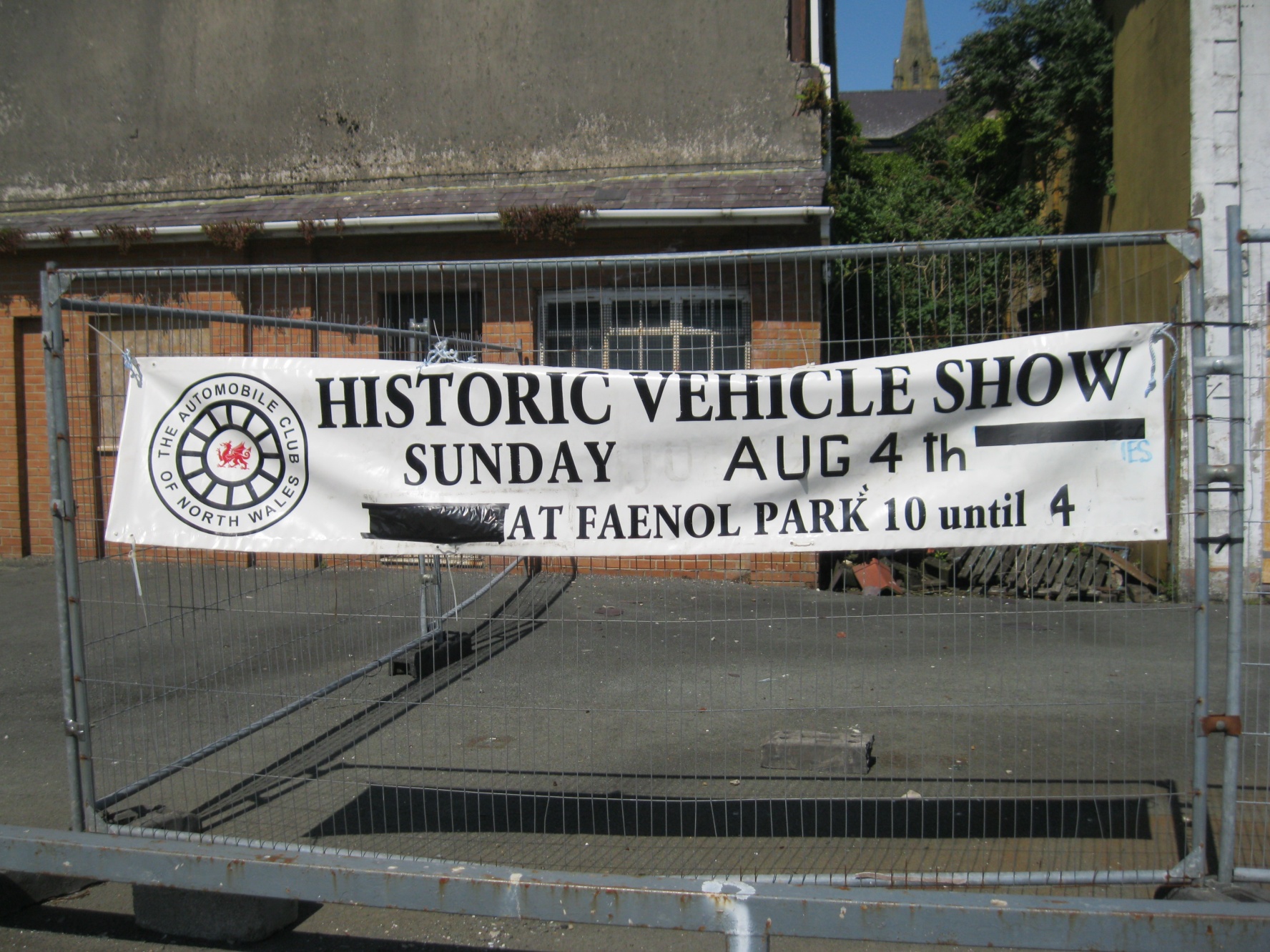 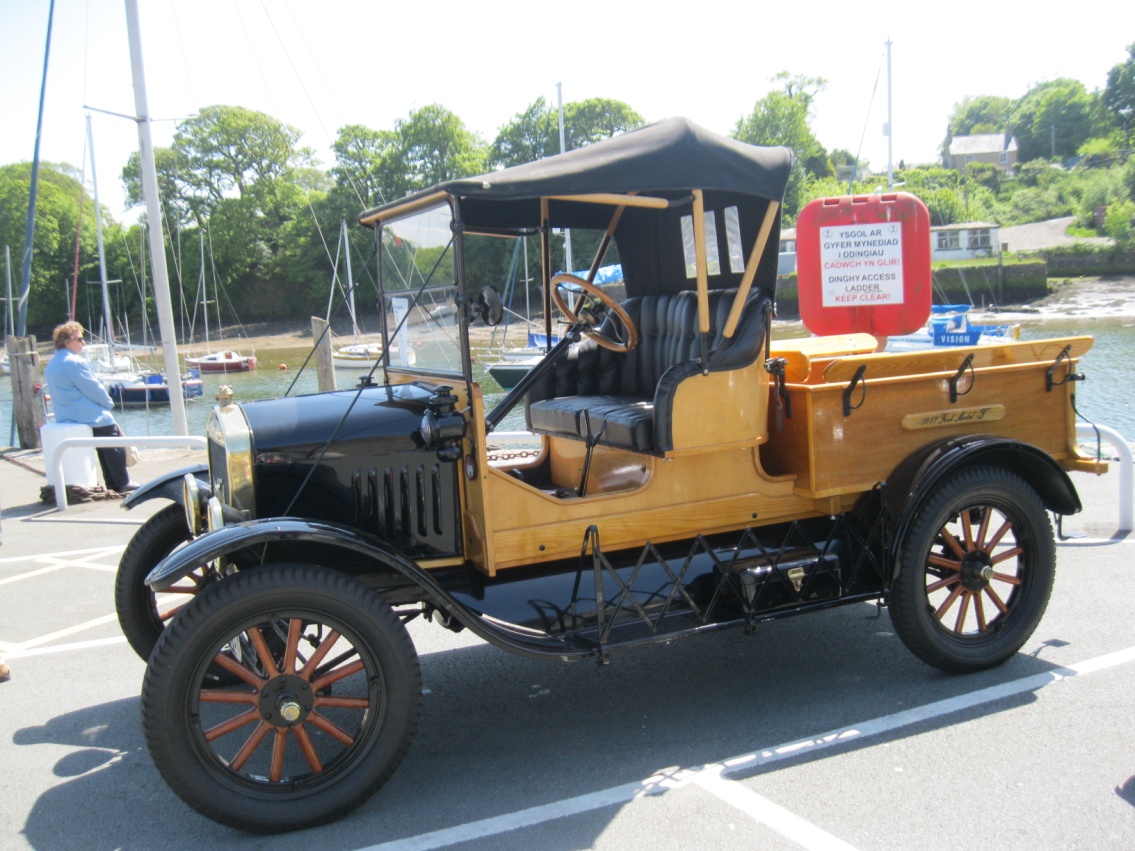 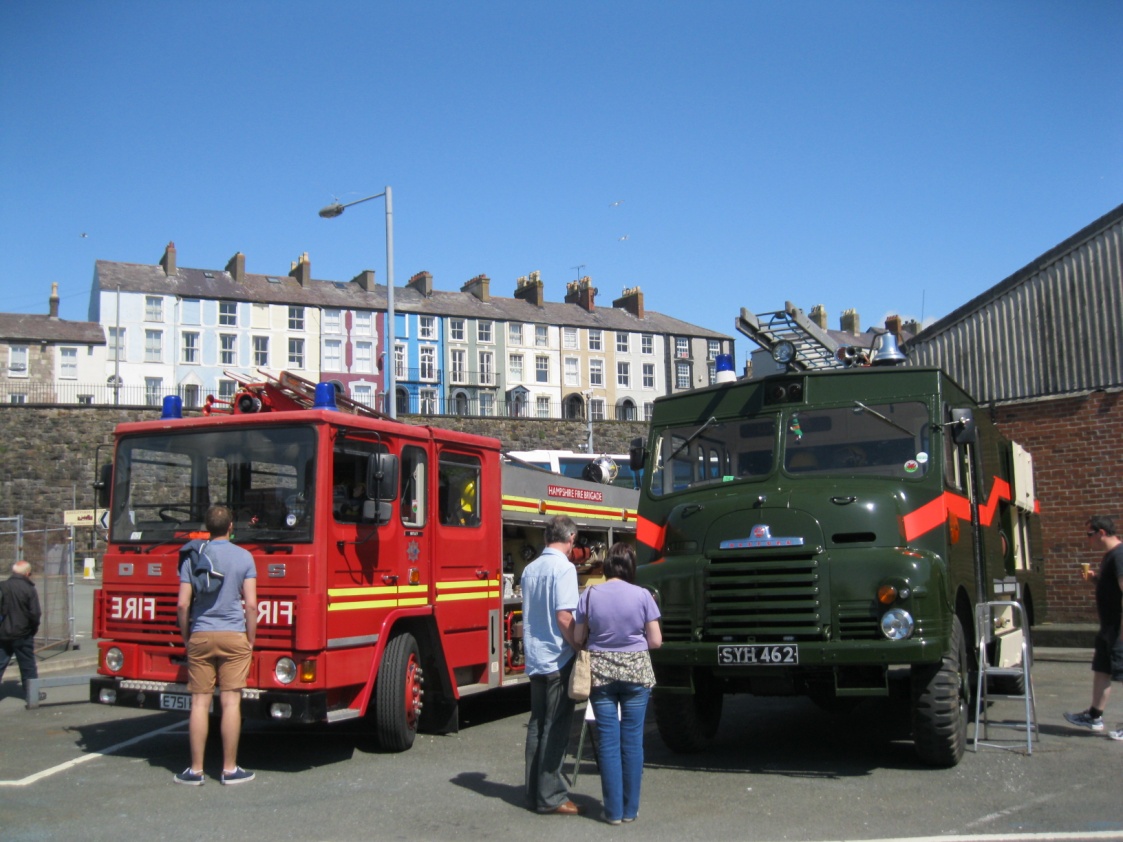 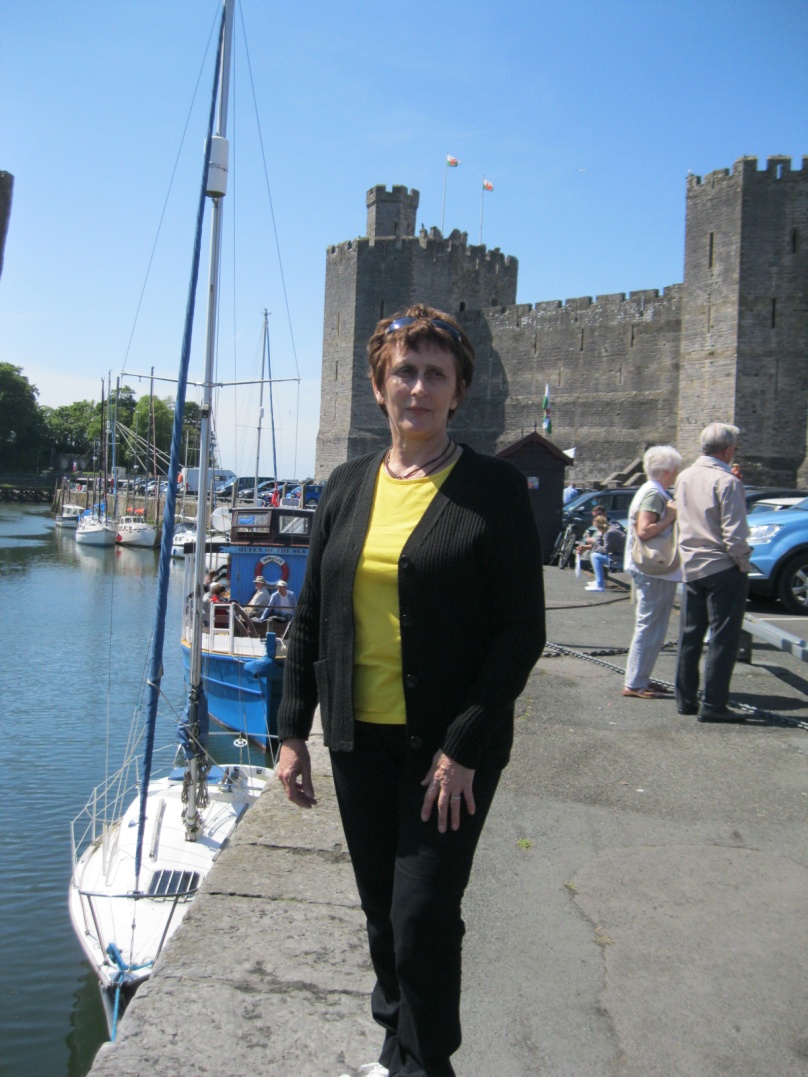 Фотографии автора презентации
http://victor.com.ua/UK/Wales/Caernarfon/index-Caernarfon.html
http://www.votpusk.ru/country/dostoprim_info.asp?ID=2755#ixzz445QYmHax